DOBÓR MASZYN I URZĄDZEŃ DO PROWADZENIA WYBRANYCH PROCESÓW TECHNOLOGICZNYCH
W PRZEMYŚLE MLECZARSKIM
KIERUNKI PRETWÓRSTWA MLEKA
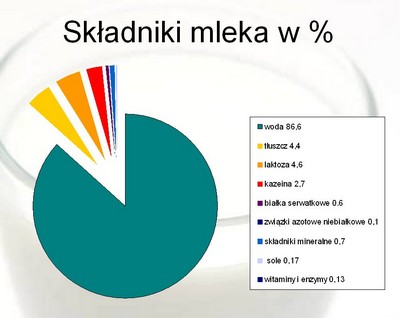 ETAPY PRODUKCJI MLEKA
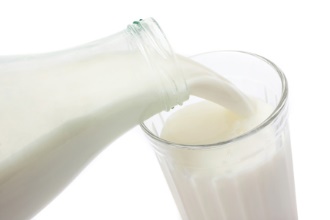 WYPOSAŻENIE TECHNICZNE MLECZARNI
homogenizator
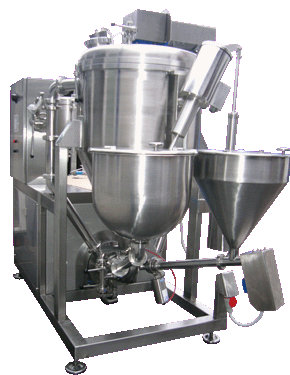 WYPOSAŻENIE TECHNICZNE MLECZARNI
wirówki
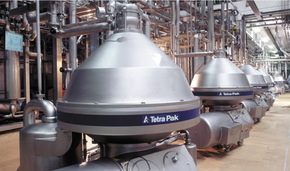 WYPOSAŻENIE TECHNICZNE MLECZARNI
pasteryzator
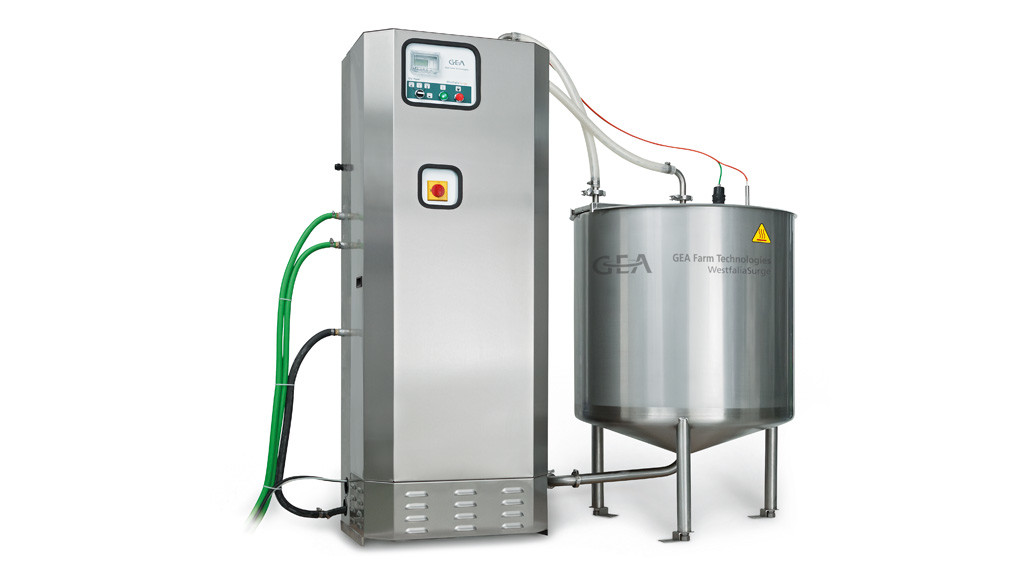 PROCESY FERMENTACYJNE W MLECZARSTWIE
Fermentacja mlekowa - fermentacja węglowodanów do kwasu mlekowego odbywająca się pod wpływem działania bakterii mlekowych.
	
	C6H12O6 + bakterie mlekowe → 2CH3CHOHCOOH + 22,5 kcal
			( cukier prosty → kwas mlekowy + energia )

Fermentacja alkoholowa to proces rozkładu węglowodanów pod wpływem enzymów wytwarzanych przez drożdże z wytworzeniem alkoholu etylowego i dwutlenku węgla :
					C6H12O6 → 2C2H5OH + 2CO₂
Fermentacja masłowa - fermentacja wywoływana przez bakterie masłowe
		C6H12O6 + bakterie masłowe → CH3CH2CH2COOH + 2CO2 + 2H2 + ok. 15 k cal / mol (63 k J /mol)
						( glukoza + bakterie → kwas masłowy )
ZAKRES PRODUKCJI MLECZARSKIEJ
Mleko spożywcze pasteryzowane i sterylizowane
Napoje mleczne – fermentowane i niefermentowane
Śmietanka i śmietana – pasteryzowana i sterylizowana
Masło – śmietankowe, dietetyczne, topione
Sery dojrzewające, twarogowe, topione, smażone
Kazeina i kazeiniany
Mleko zagęszczone – słodzone i niesłodzone
Mleko w proszku – spożywcze, przemysłowe, paszowe
Lody jadalne – przemysłowe, cukiernicze
Cukier mlekowy
Maślanka i przetwory z maślanki – spożywcze i przemysłowe
Serwatka i przetwory z serwatki – spożywcze i paszowe
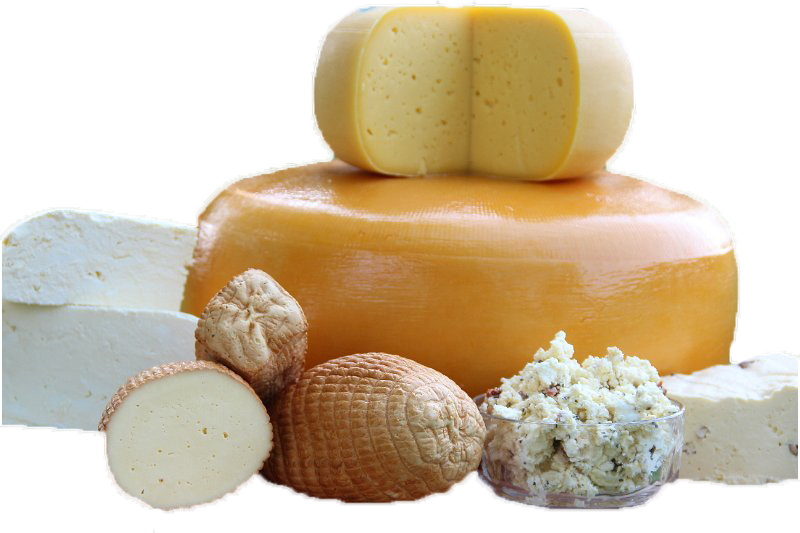 MASŁO
Masło to najszlachetniejszy tłuszcz jadalny.
Skład masła: 
tłuszcz 82 – 84%
woda 14 – 16%
substancje organiczne i nieorganiczne 2%
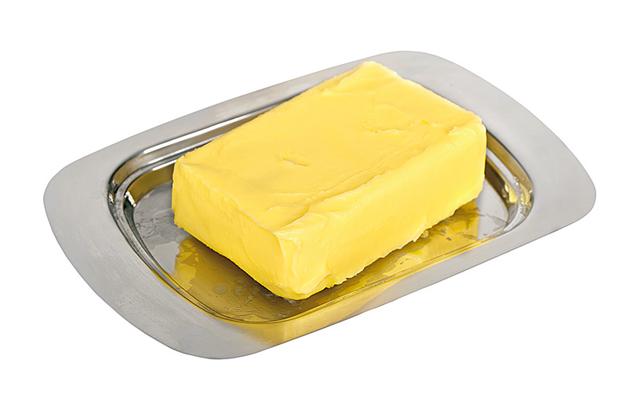 PRODUKCJA MASŁA
OTRZYMYWANIE ŚMIETANKI
PASTERYZACJA ŚMIETANKI
ODGAZOWYWANIE ŚMIETANKI
CHŁODZENIE ŚMIETANKI
UKWASZANIE ŚMIETANKI
ZMAŚLANIE ŚMIETANY
PŁUKANIE MASŁA
WYGNIATANIE MASŁA
FORMOWANIE I PAKOWANIE MASŁA
PRZECHOWYWANIE I MAGAZYNOWANIE MASŁA
LINIA DO PRODUKCJI MASŁA
MASZYNA DO PAKOWANIA MASŁA
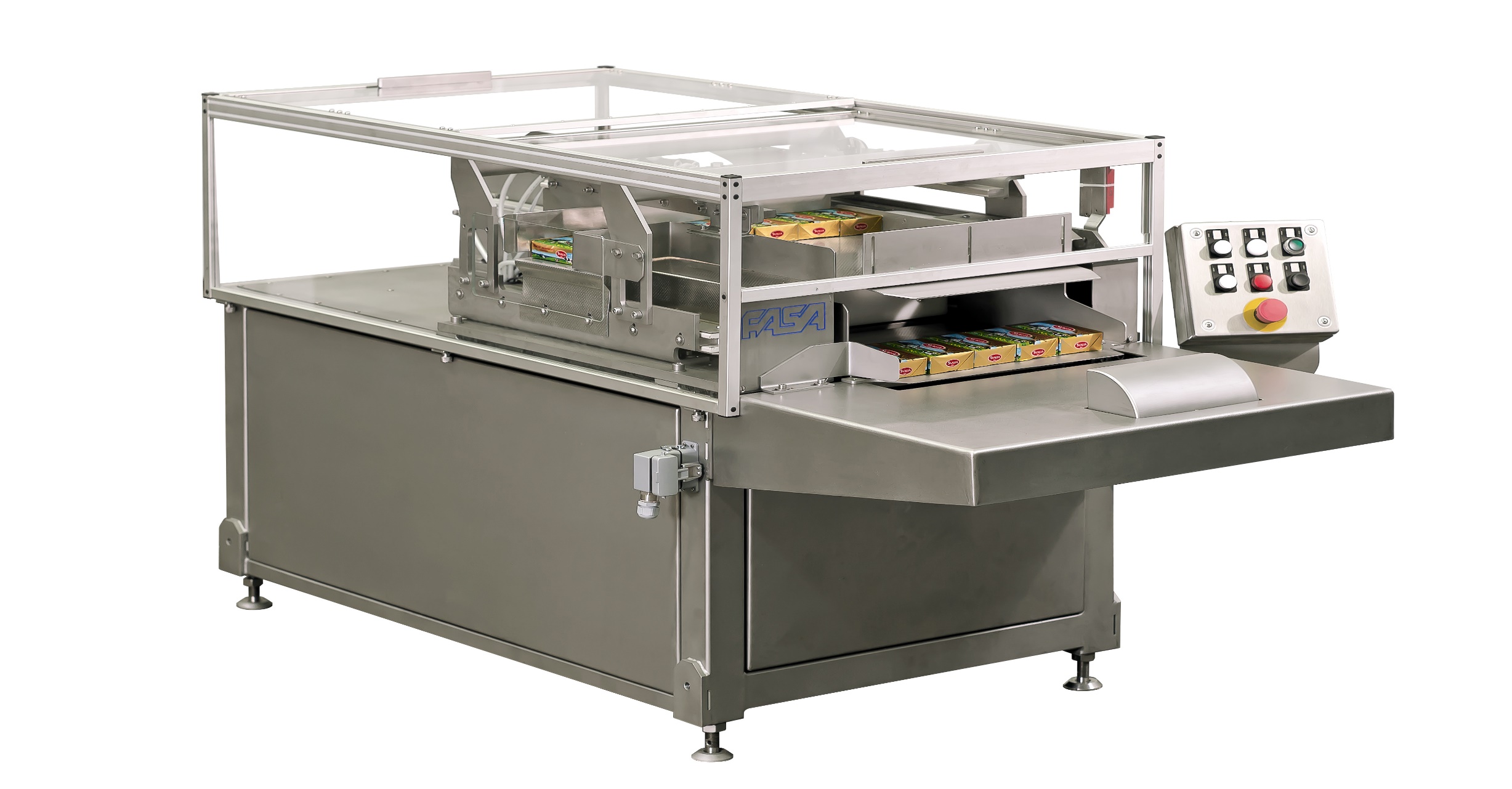 MASELNICA
MASZYNA DO PAKOWANIA
WÓZEK TRANSPORTOWY
SCHEMAT PRODUKCJINAPOJÓW MLECZNYCH FERMENTOWANYCH
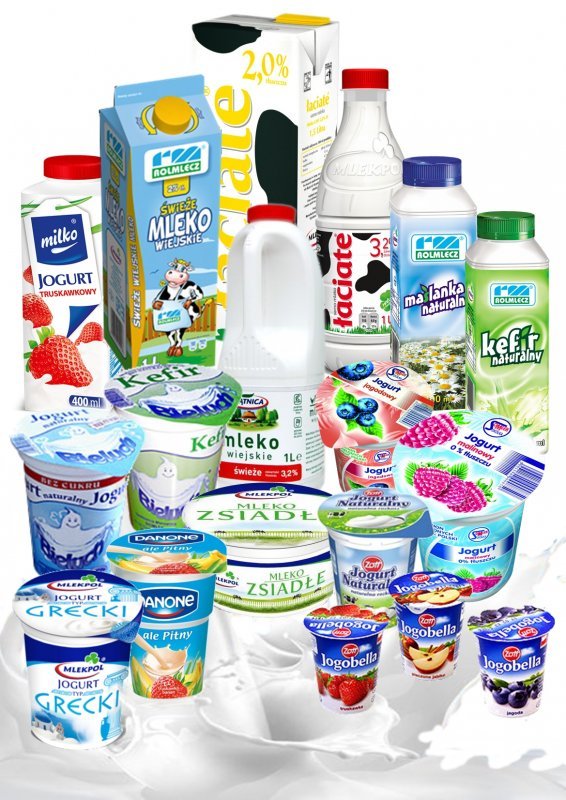 LINIA DO PRODUKCJI JOGURTU
PRODUKCJA JOGURTU
PRODUKCJA JOGURTU
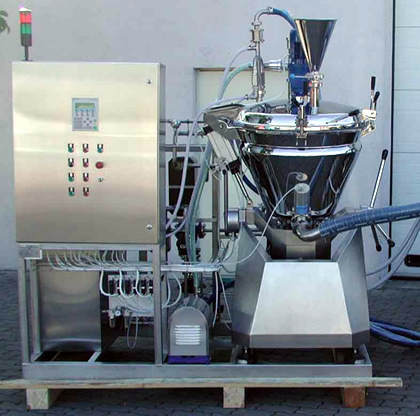 Termizator misowy
PRODUKCJA JOGURTU
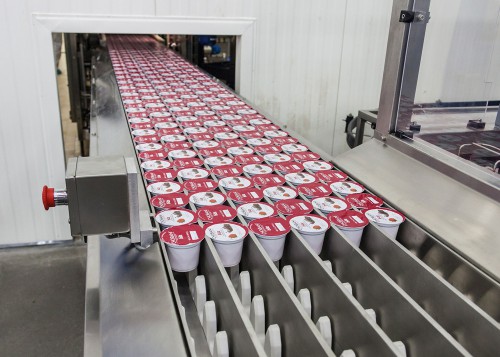 SCHEMAT PRODUKCJI SERÓW DOJRZEWAJĄCYCH
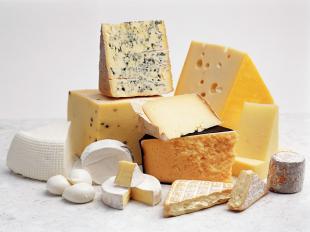 PODZIAŁ SERÓW
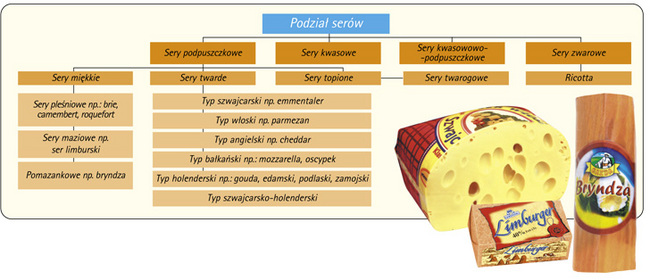 PRODUKCJA SERÓW
CIĘCIE I OBRÓBKA SKRZEPU
harfa
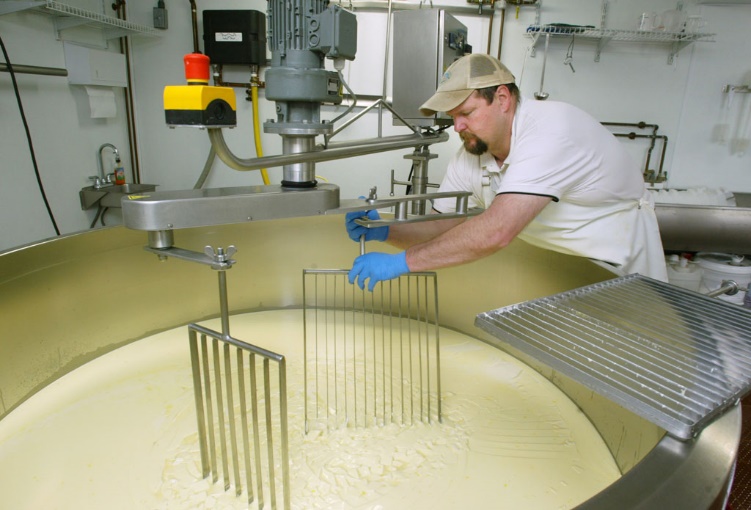 CIĘCIE I OBRÓBKA SKRZEPU
FORMY DO SERA
FORMOWANIE SERÓW
SOLENIE SERÓW
DOJRZEWANIE SERÓW
ETAPY PRODUKCJI SERKA TYPU COTTAGE CHEESE
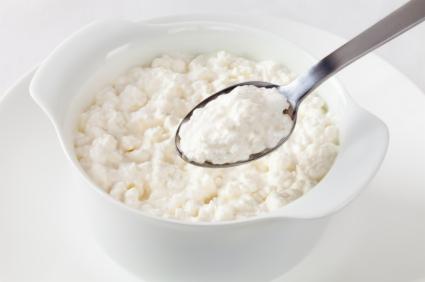 SCHEMAT PRODUKCJI SERÓW KWASOWYCH
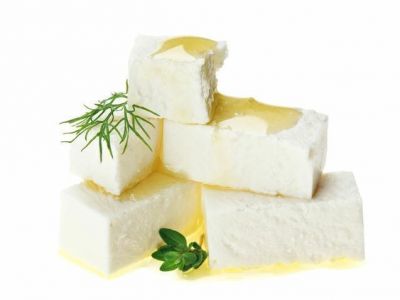 PRZEPOMPOWYWANIE MLEKA DO ZBIORNIKÓW
ZAKWASZANIE MLEKA
ODDZIELANIE SERWATKI
PRASOWANIE SERA
PORCJOWANIE SERA
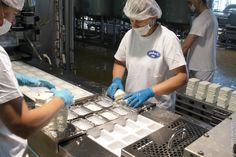 PAKOWANIE SERA
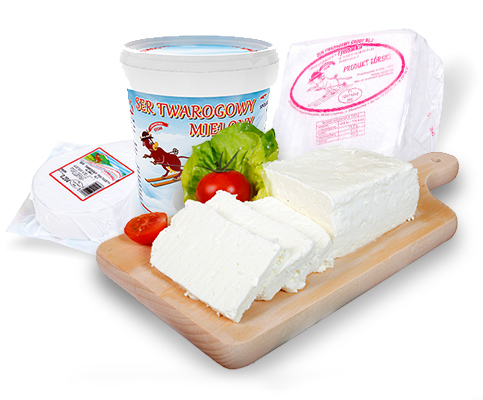 SKŁAD CHEMICZNY SERÓW
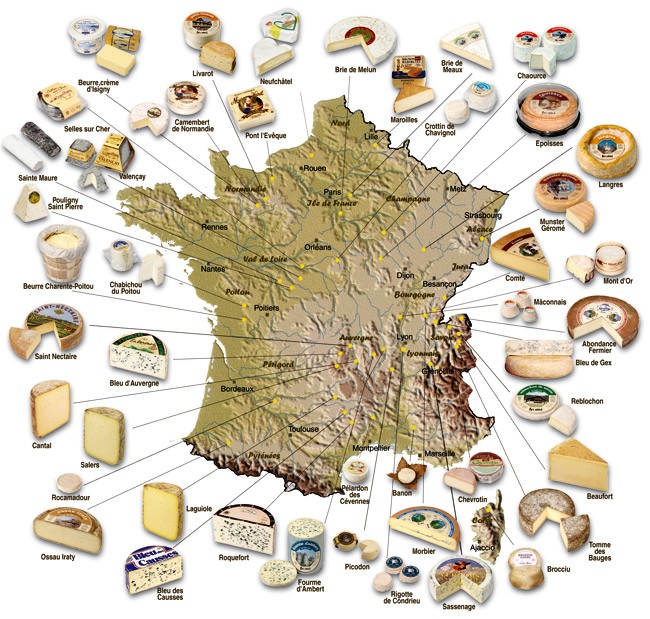 SERY Z POROSTEM PLEŚNIOWYM
camembert
brie
SERY Z PRZEROSTEM PLEŚNIOWYM
roquefort
gorgonzola
SERY TWARDE
parmezan
cheddar
SERY PÓŁTWARDE
cheshire
chevre
SERY MIĘKKIE
oscypek
bundz
SERY MIĘKKIE
mozzarella
bryndza
SERY TWAROGOWE
ricotta
mascarpone